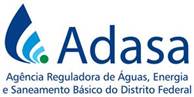 Audiência Pública 002/2022

Procedimentos para o detalhamento, nas contas de água e esgoto, dos valores percentuais e monetários dos tributos diretamente incidentes na fatura, nos termos da Lei Complementar nº 798, de 26 de dezembro de 2008
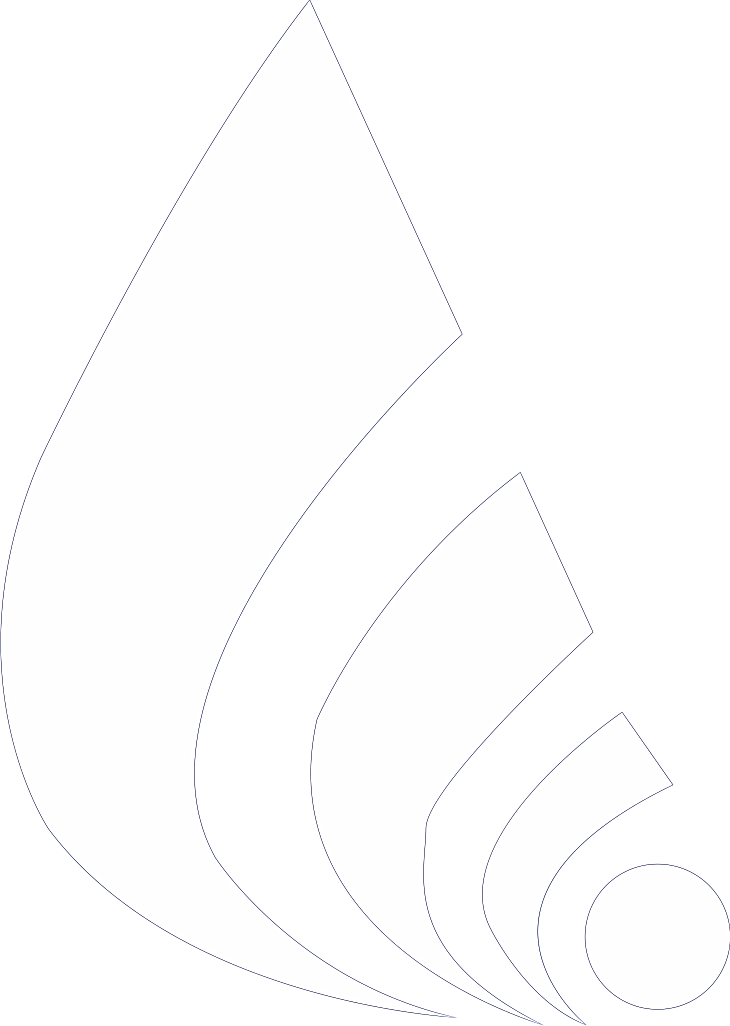 15 de março de 2022
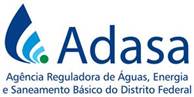 Objetivo
Obter contribuições sobre o detalhamento dos 

tributos nas contas de água e esgoto.
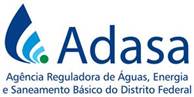 LEI COMPLEMENTAR Nº 798 de 2008.
Altera a Lei Complementar nº 711, de 13 de setembro de 2005, que cria a TFS e TFU.
Dispõe que a Caesb passará a detalhar mensalmente, os valores de TFS, TFU e demais tributos.
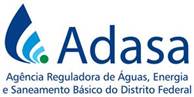 Resolução nº 44 de 2009

Procedimentos para atendimento da Lei Complementar nº 798/2008
Resolução nº 73 de 2009

Fixar os percentuais
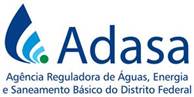 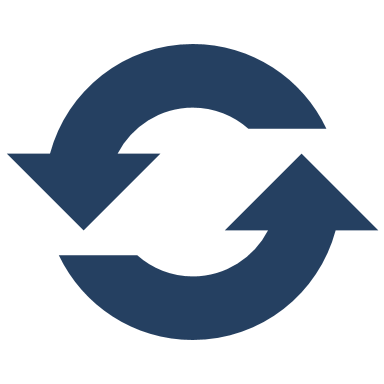 Necessidade de atualizar os normativos
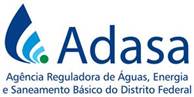 MOTIVOS
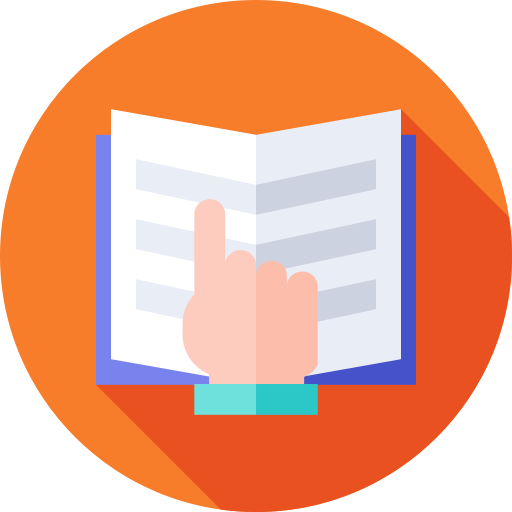 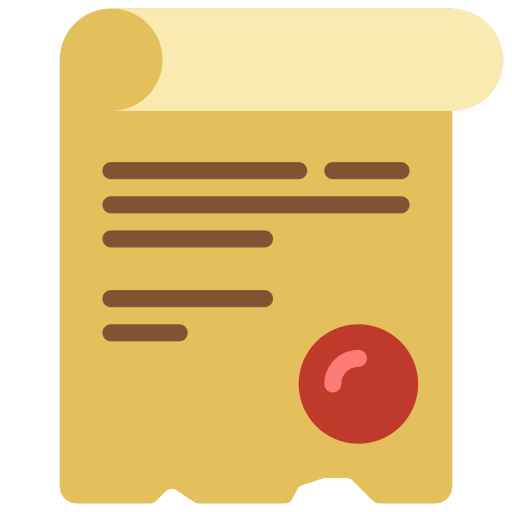 Atualizar conforme  o Manual de Revisão Tarifária
Responsabilidade legal da Caesb
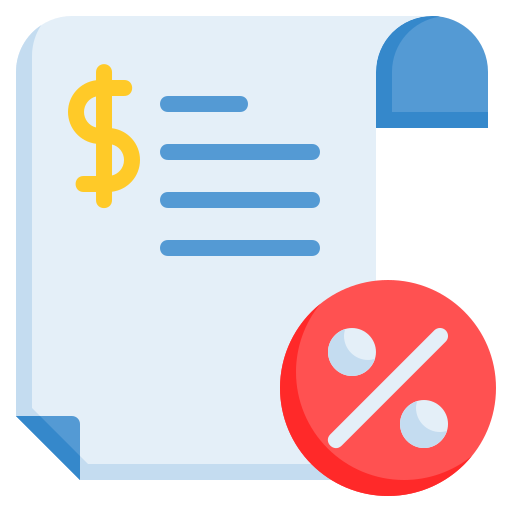 Flexibilidade para adequar à  legislação tributária
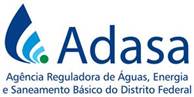 TRIBUTOS
TFS
TFU
PASEP
COFINS
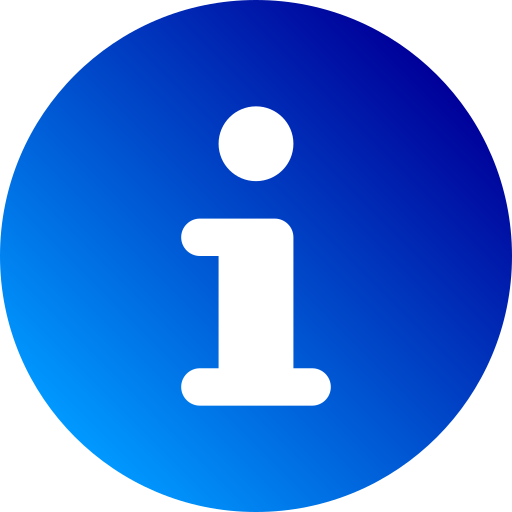 Transparência sobre a tributação na fatura.

Sem efeito na arrecadação.
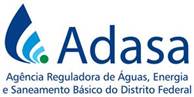 MINUTA DA RESOLUÇÃO
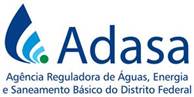 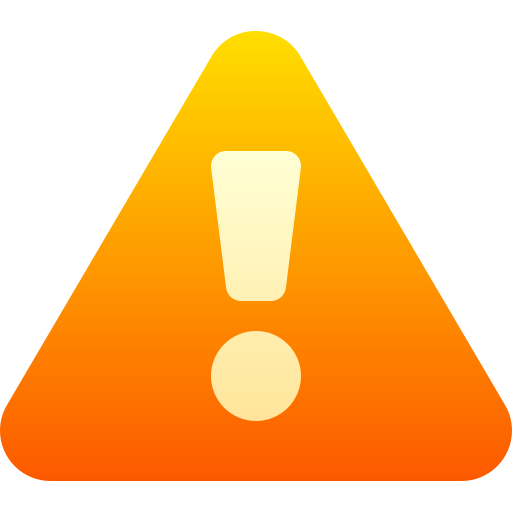 A Adasa continuará a exercer seu poder fiscalizatório, sempre que for necessário.
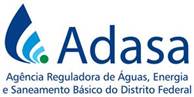 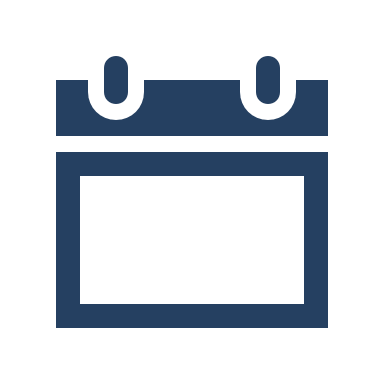 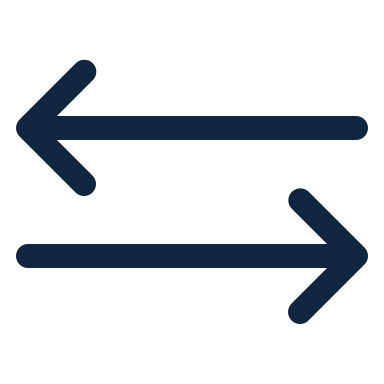 Prazo de 90 dias
Caesb deverá ajustar as informações 
à legislação tributária
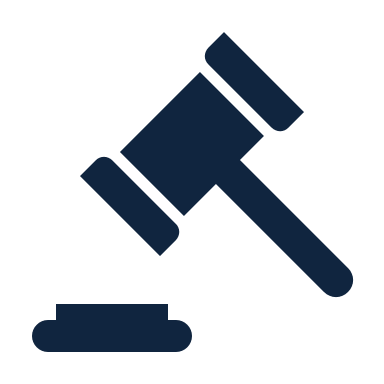 Casos omissos serão definidos pela Adasa.
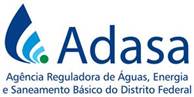 Contribuições

AP-002-2022@adasa.df.gov.br

Até 18h do dia 15/03.

Superintendência de Estudos Econômicos e Fiscalização Financeira - SEF